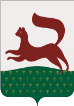 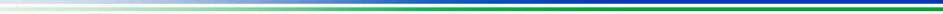 ПРОЕКТ ПЛАНИРОВКИ И ПРОЕКТ МЕЖЕВАНИЯ ТЕРРИТОРИИ, ОГРАНИЧЕННОЙ УЛИЦАМИ  ОРДЖОНИКИДЗЕ, ВОЛОГОДСКОЙ, ИНТЕРНАЦИОНАЛЬНОЙ И СЕРГЕЯ ВОСТРЕЦОВА          В КАЛИНИНСКОМ РАЙОНЕ  ГОРОДСКОГО ОКРУГА ГОРОД УФА РЕСПУБЛИКИ БАШКОРТОСТАН
ЗАКАЗЧИК: ООО «Специализированный застройщик управление комплексной застройки №6 КПД"
 
ИСПОЛНИТЕЛЬ: МУП «АПБ» г.Уфы
1
Схема расположения элемента планировочной структуры
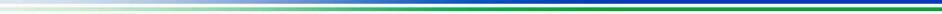 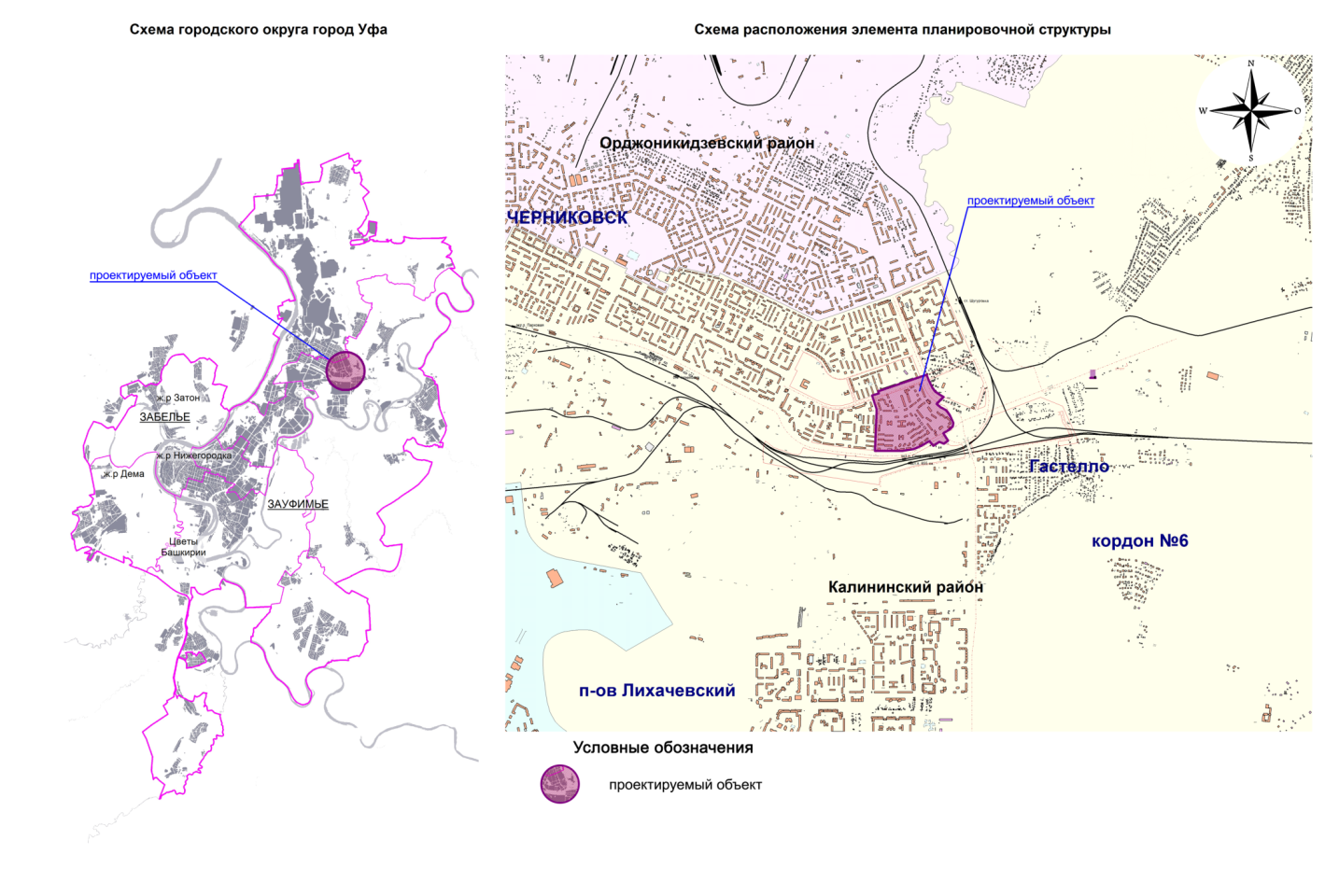 2
Схема современного использования
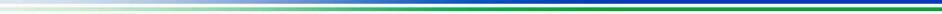 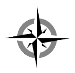 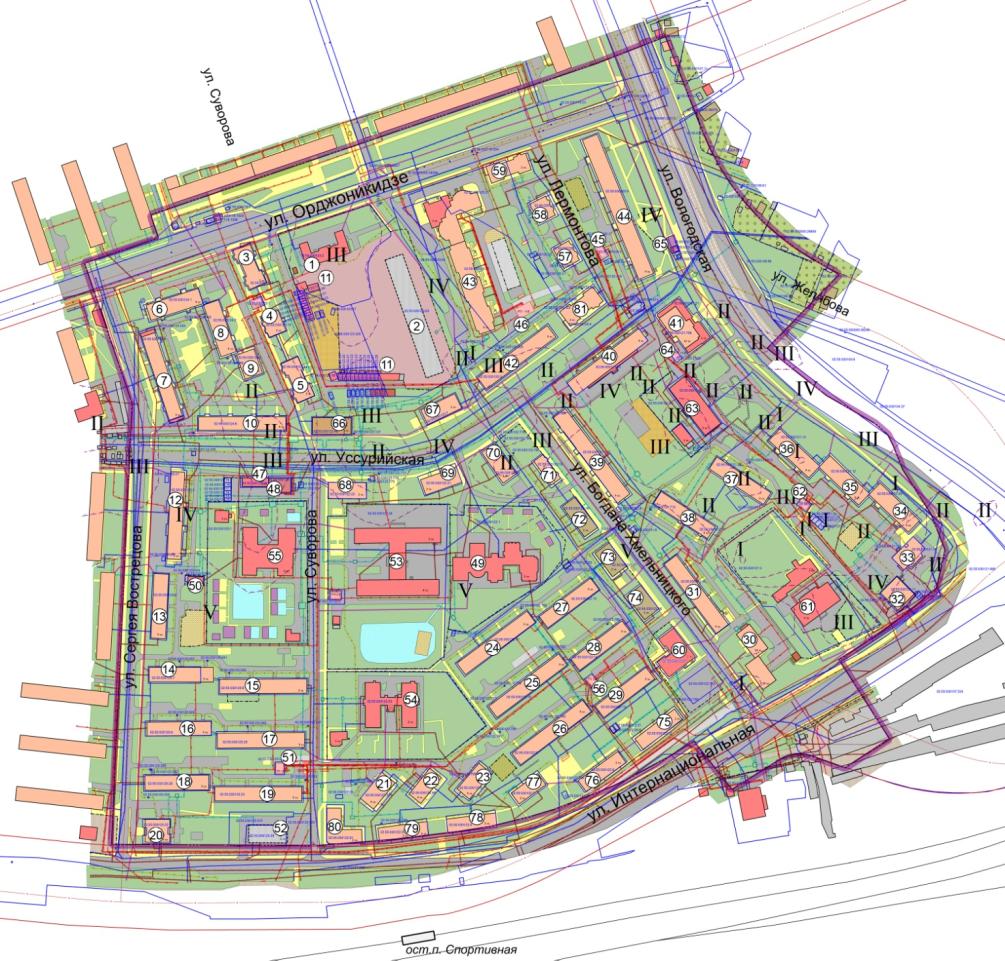 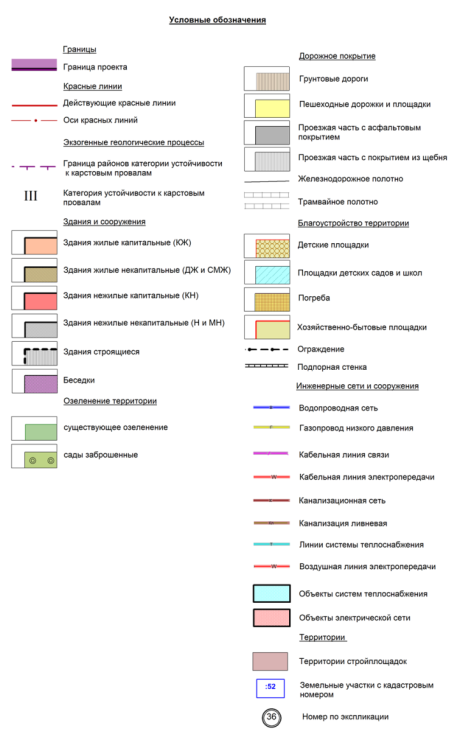 3
Ведомость существующих зданий и сооружений
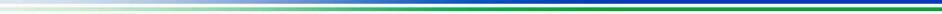 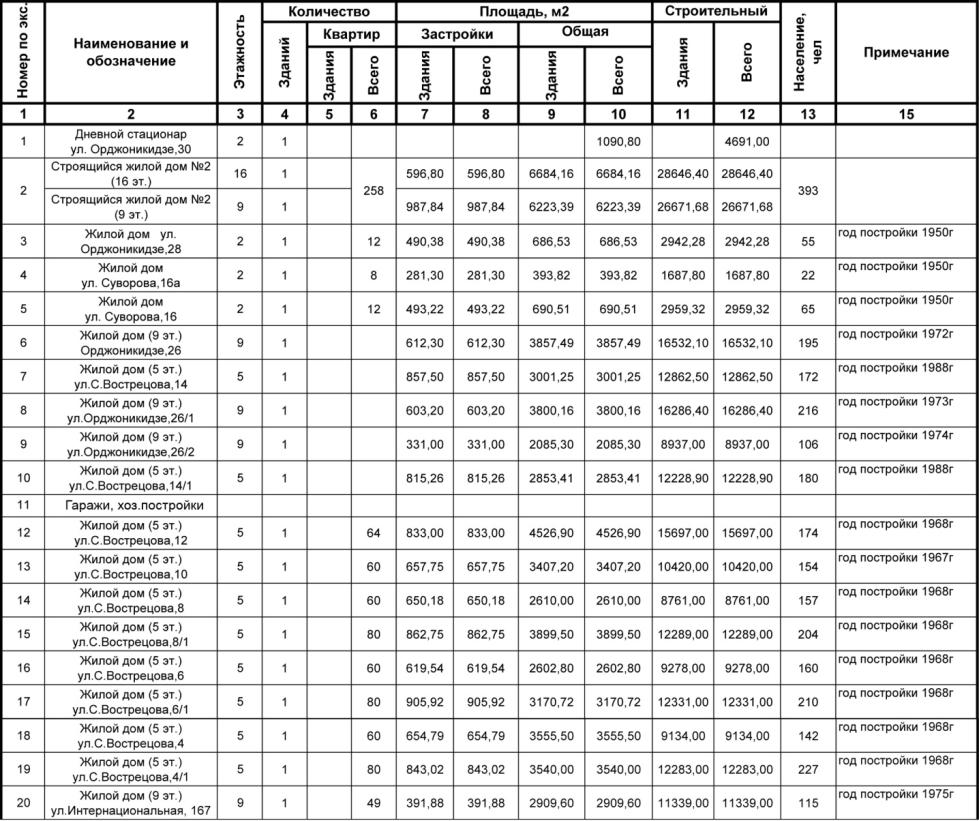 4
Ведомость существующих зданий и сооружений
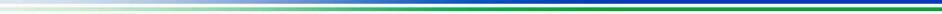 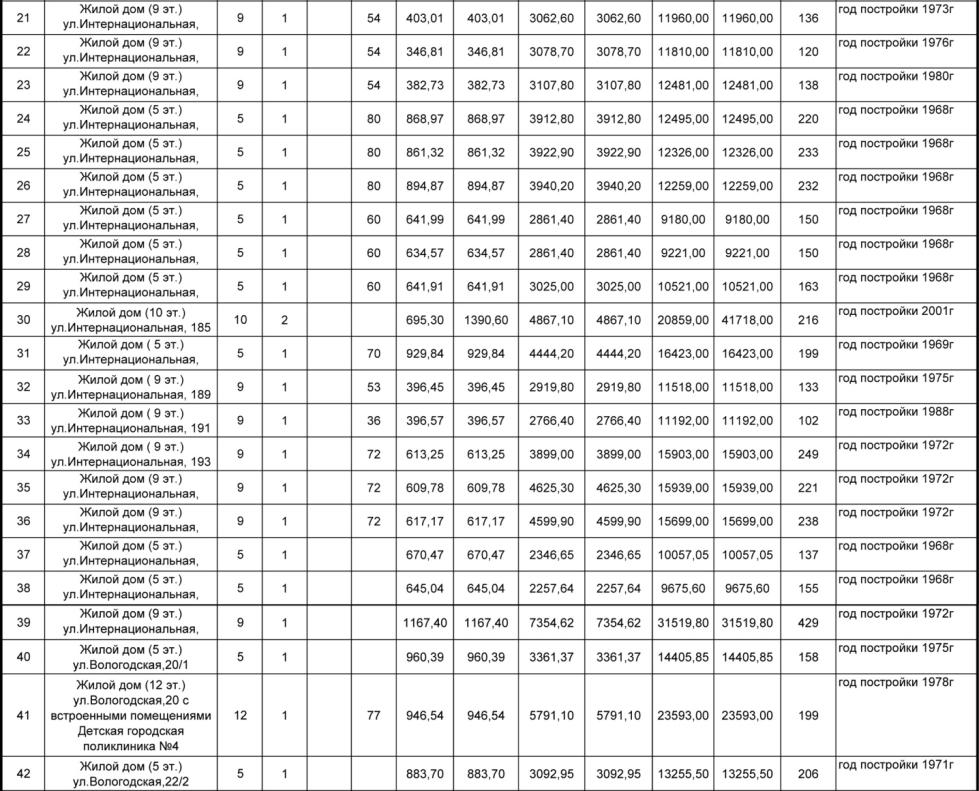 5
Ведомость существующих зданий и сооружений
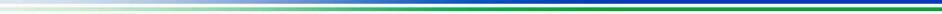 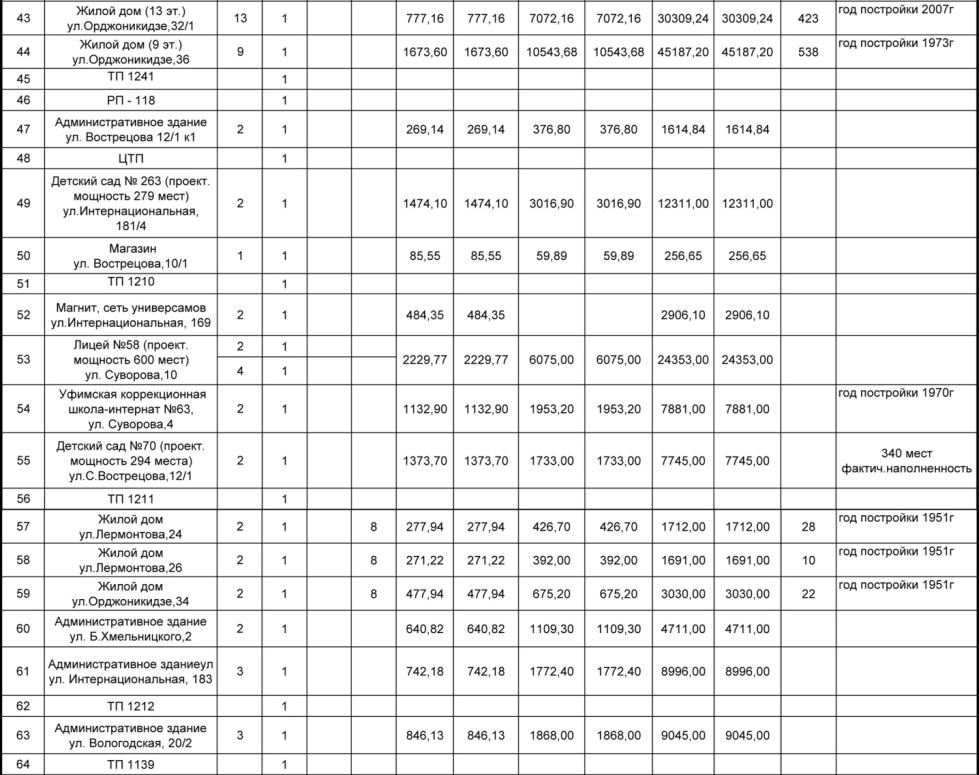 6
Ведомость существующих зданий и сооружений
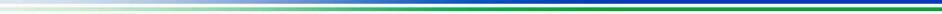 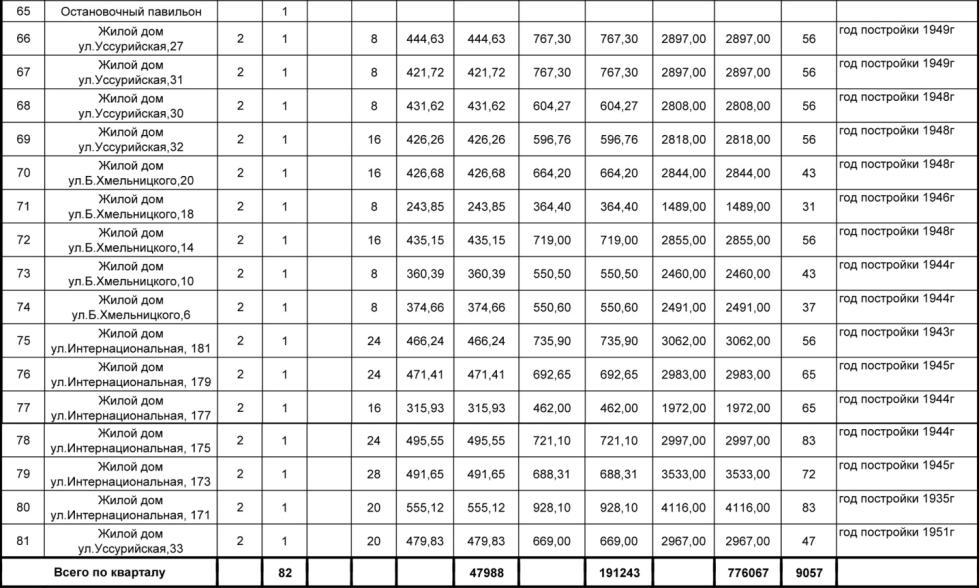 7
Схема границ зон планируемого размещения объектов капитального строительства
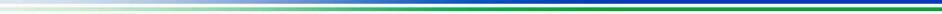 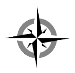 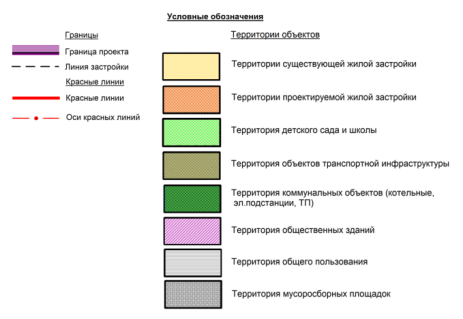 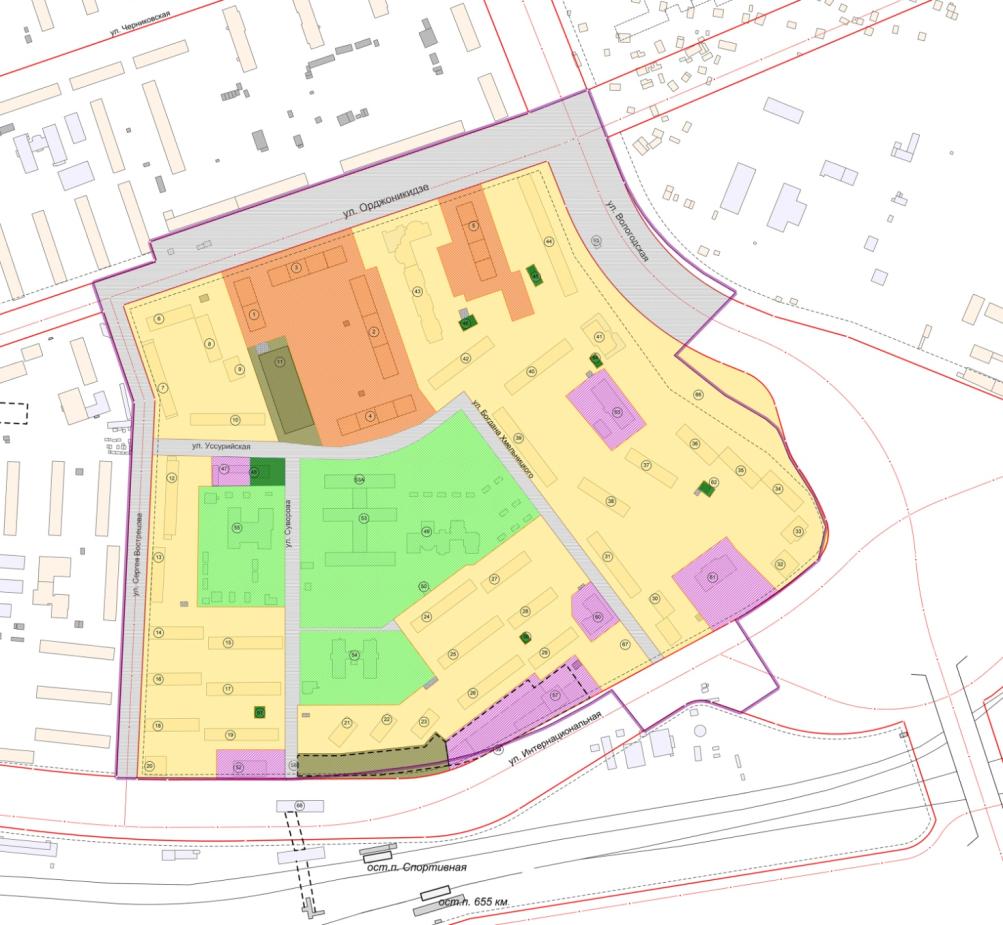 8
Схема планировочной организации территории
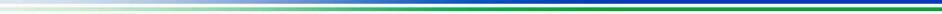 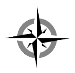 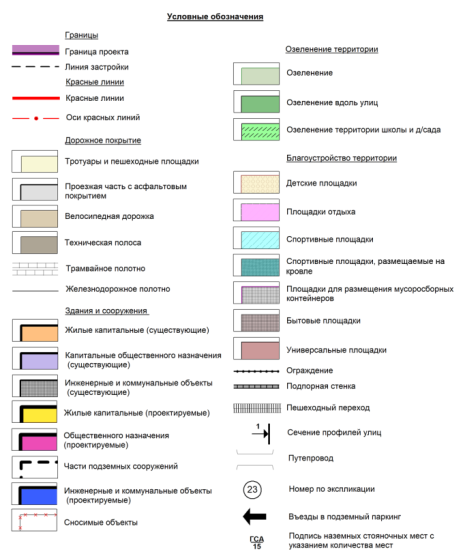 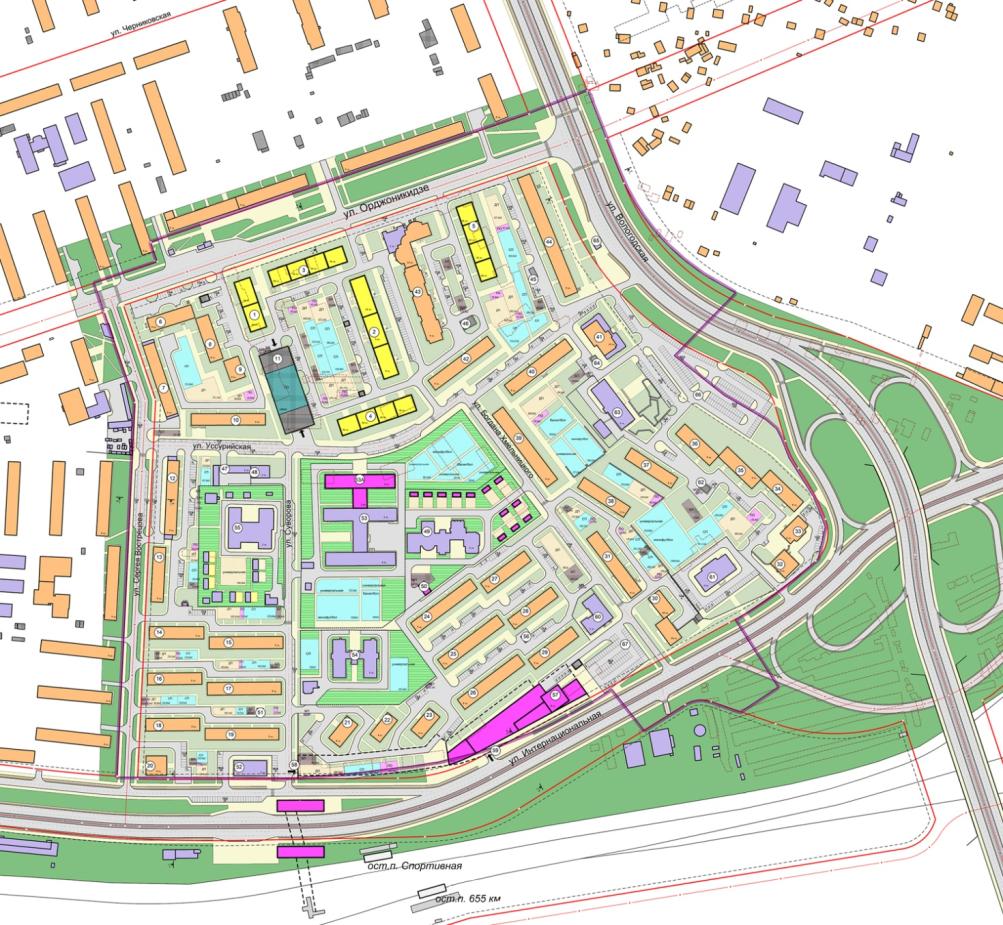 9
Ведомость зданий и сооружений
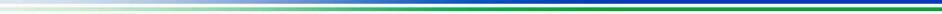 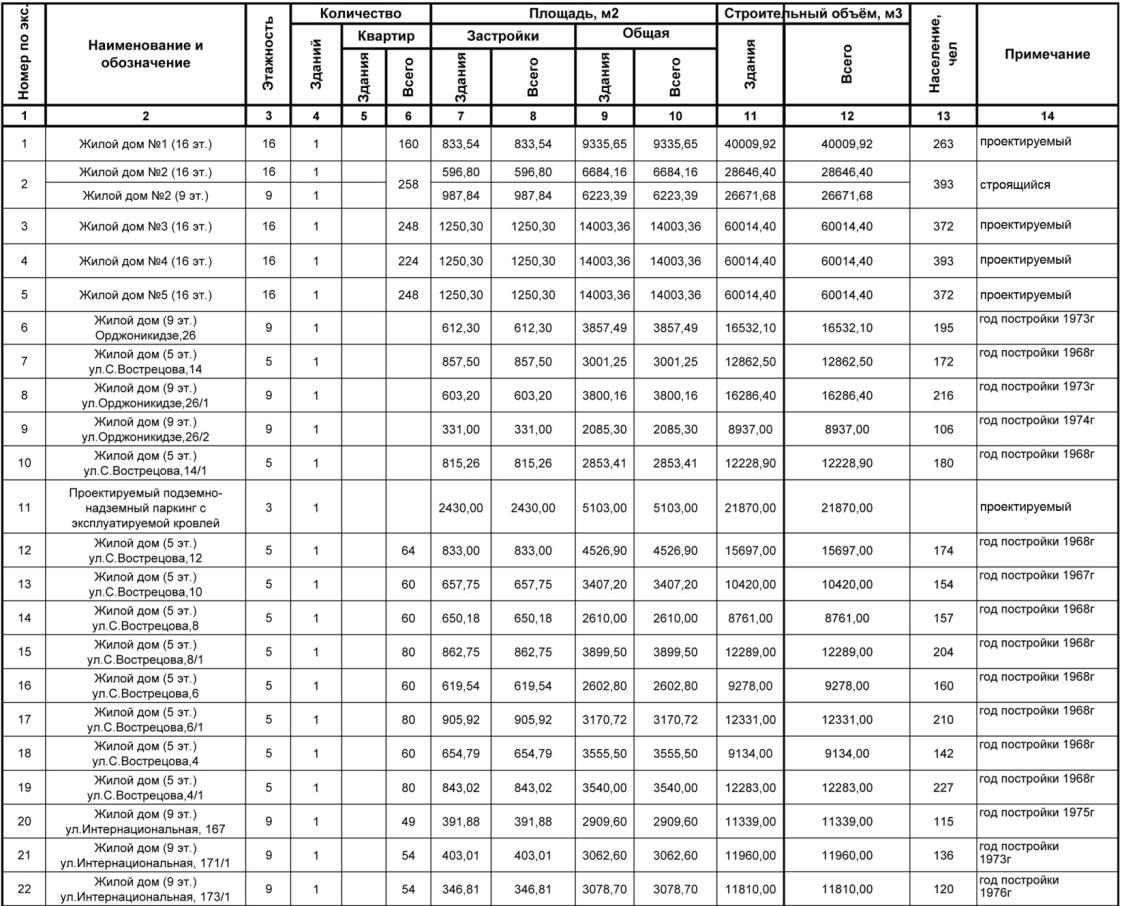 10
Ведомость зданий и сооружений
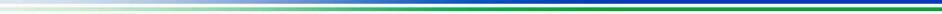 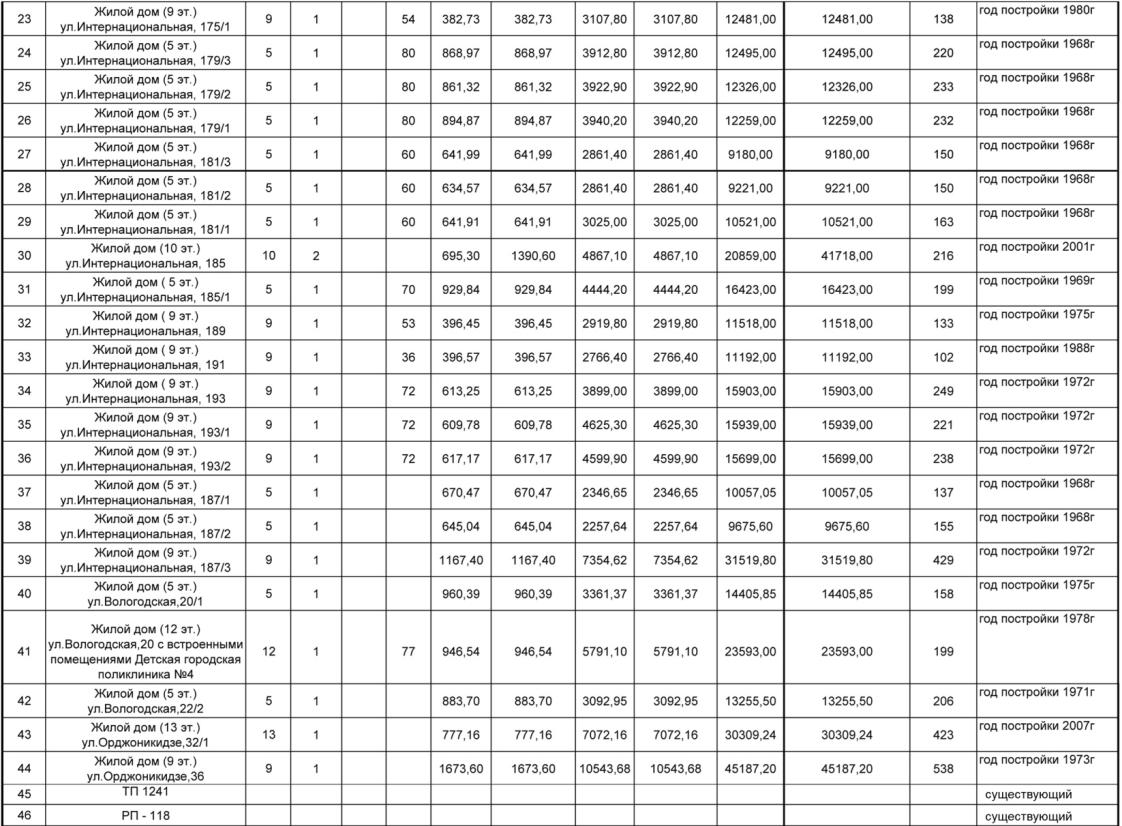 11
Ведомость зданий и сооружений
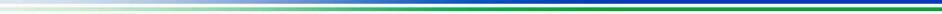 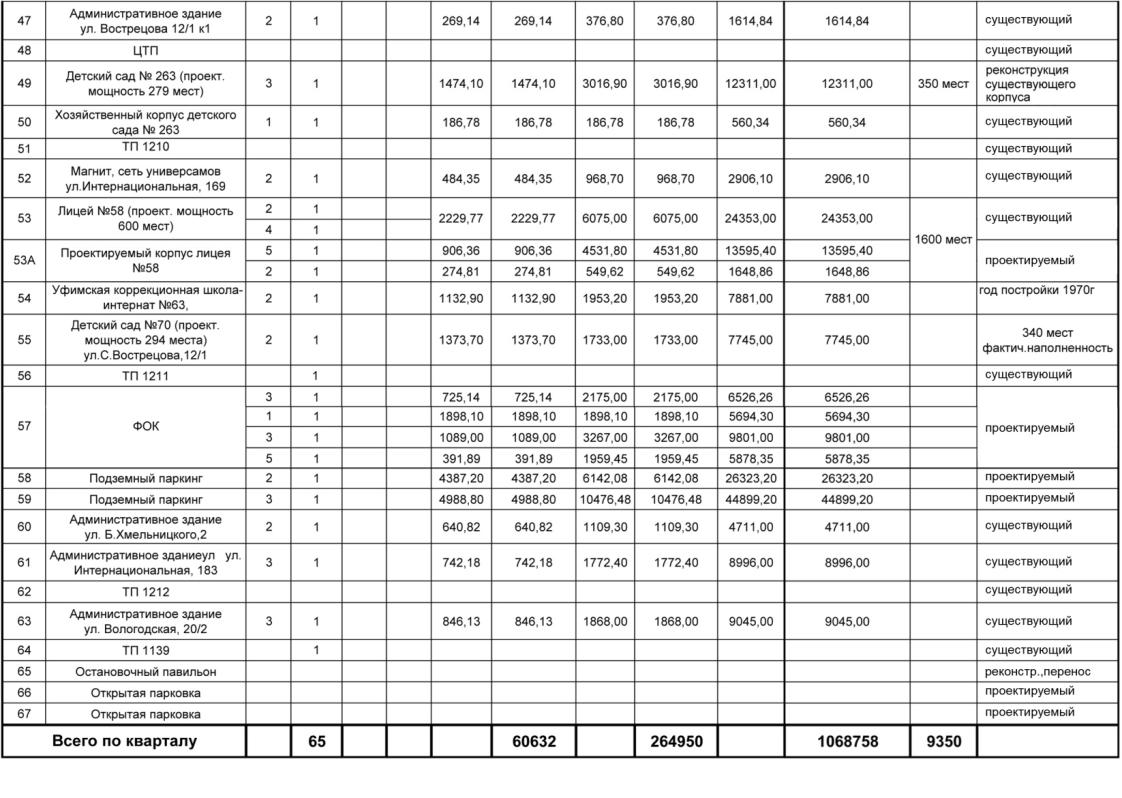 12
Схема организации улично-дорожной сети и схема движения транспорта
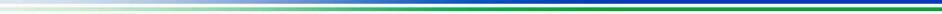 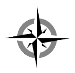 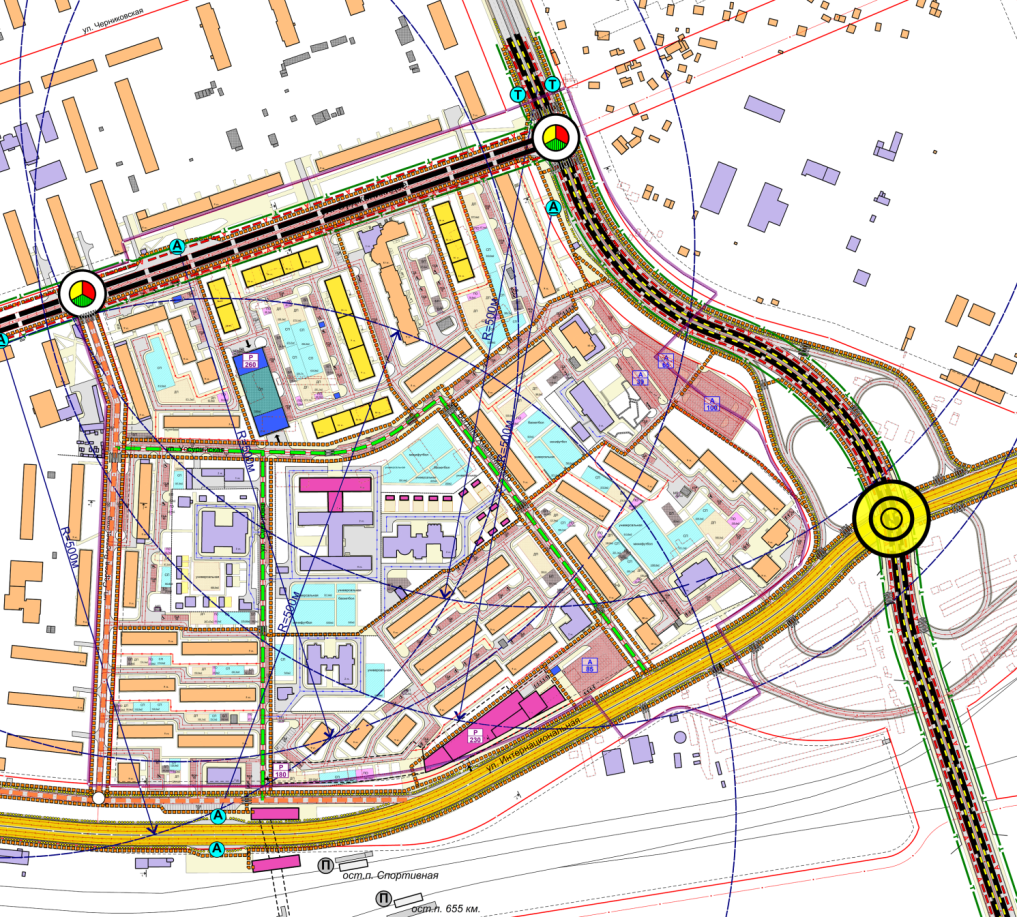 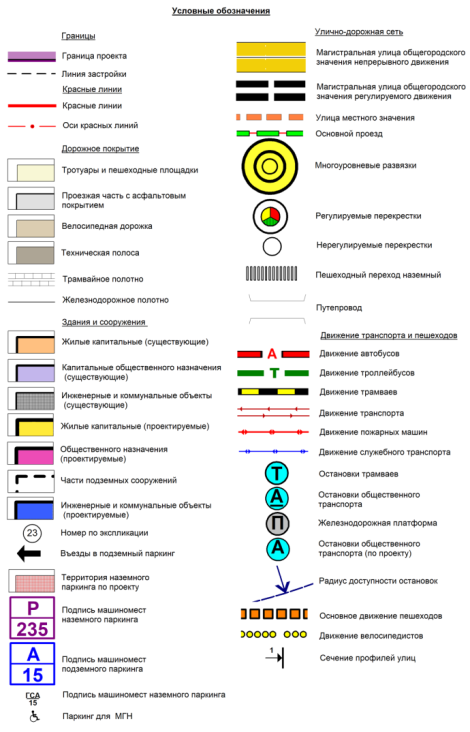 13
Схема обслуживания населения
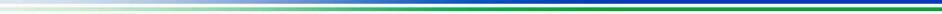 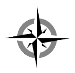 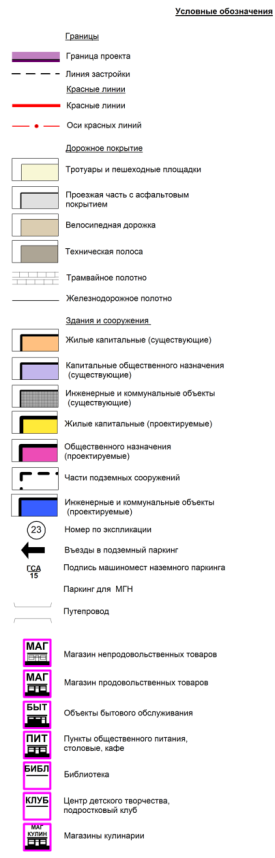 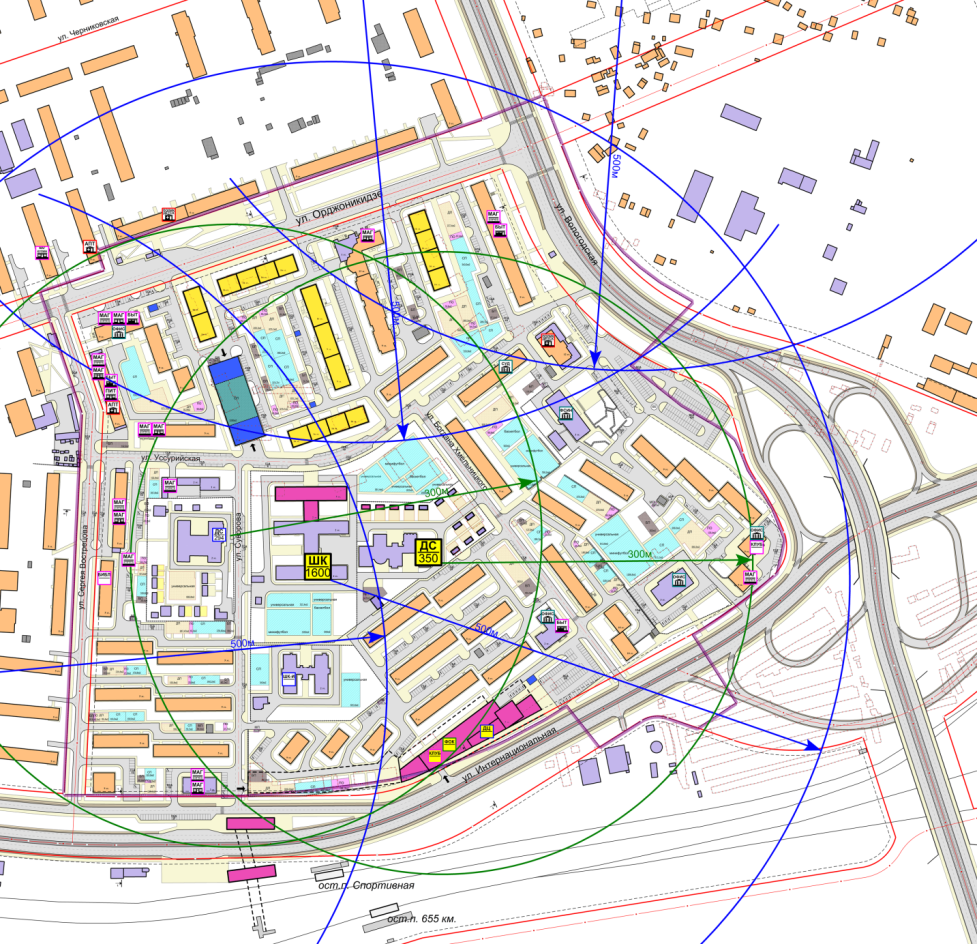 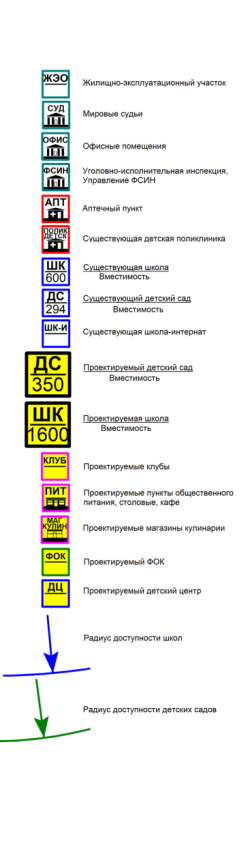 14
Технико-экономические показатели
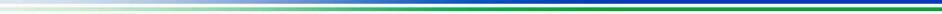 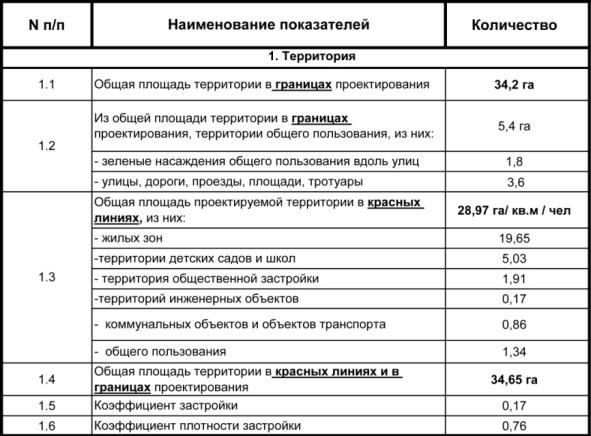 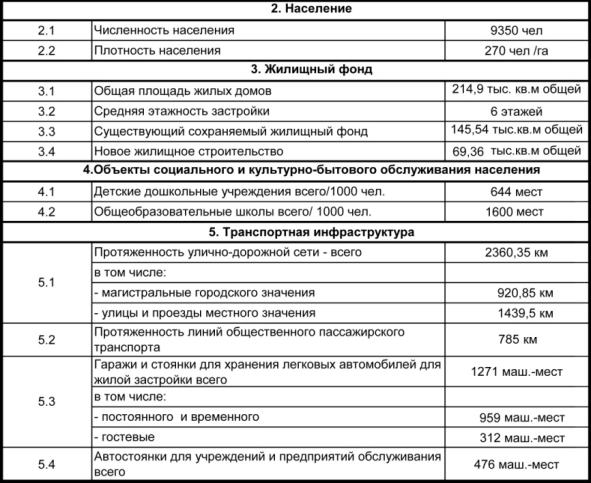 15
Разбивочный план межевания территории
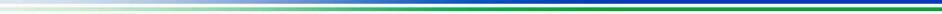 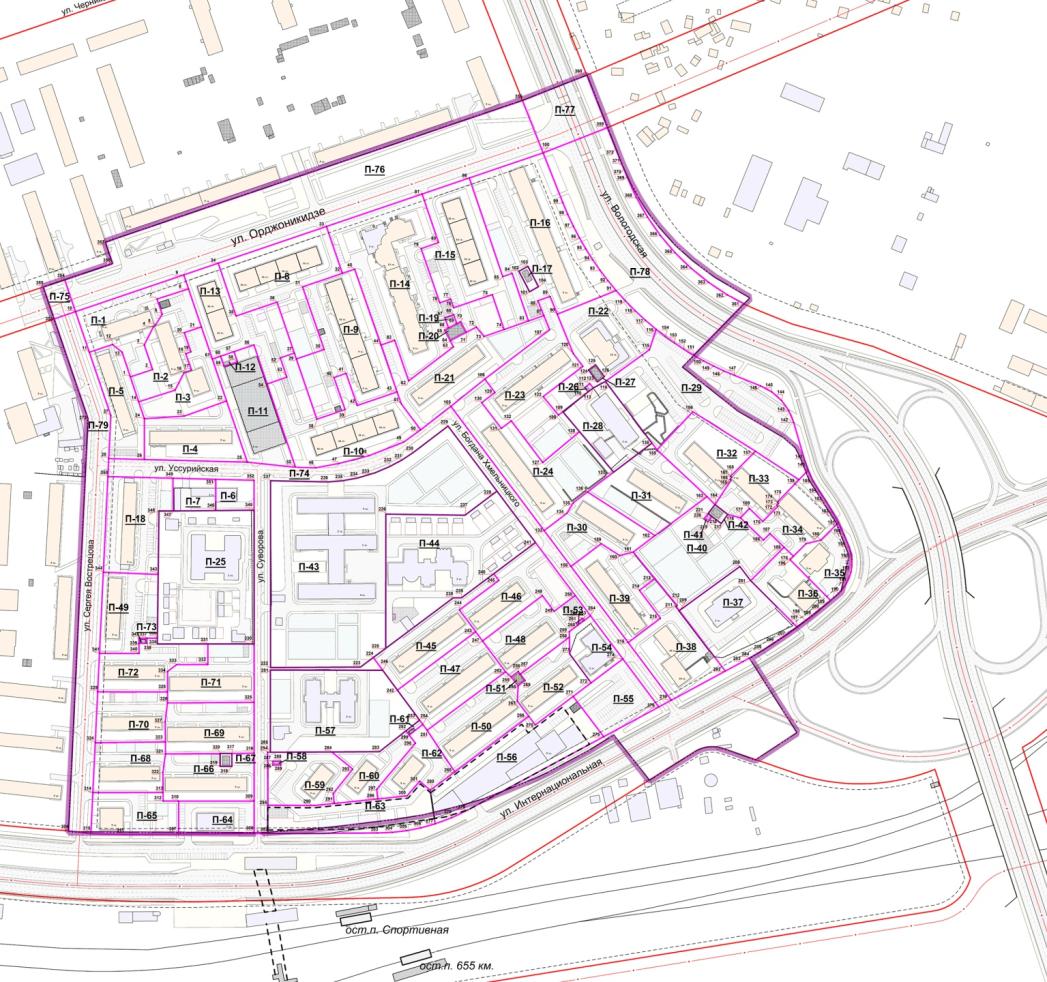 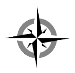 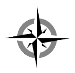 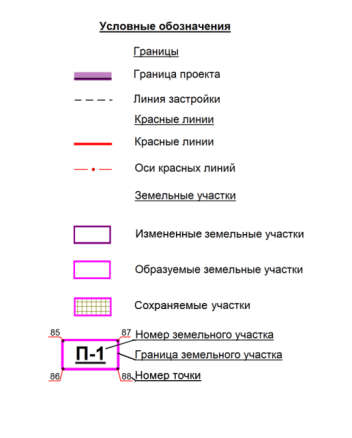 16
Ведомость земельных участков
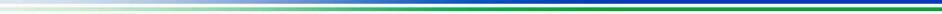 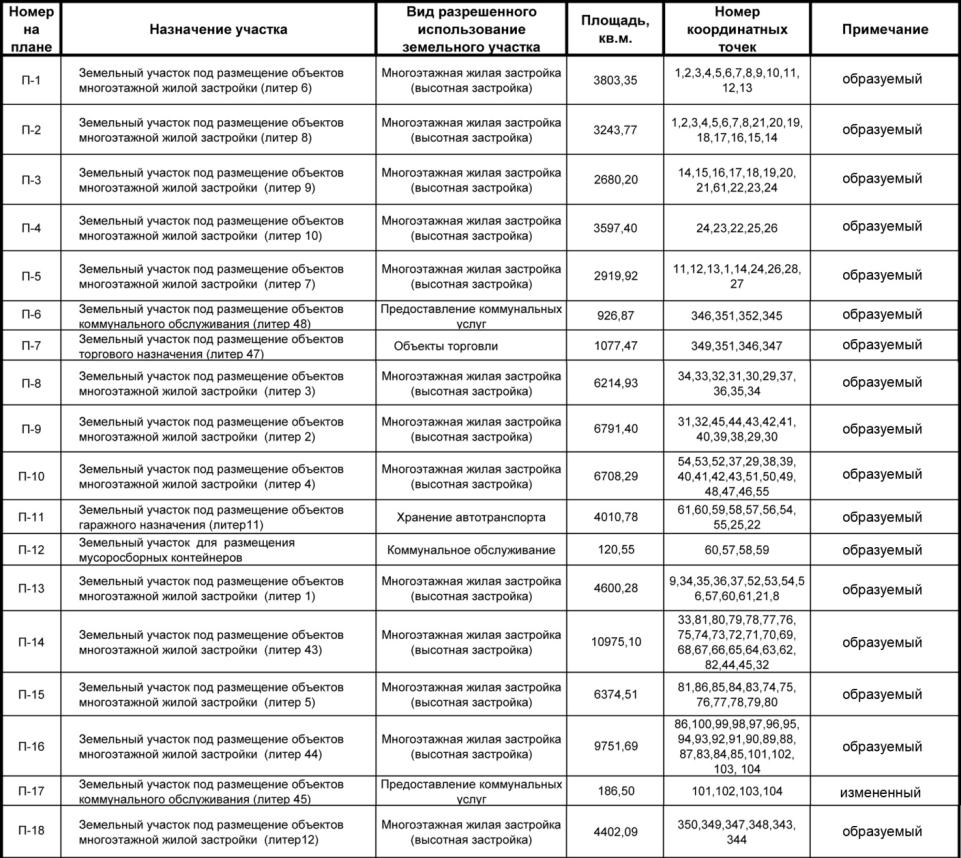 17
Ведомость земельных участков
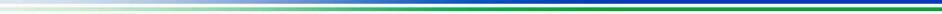 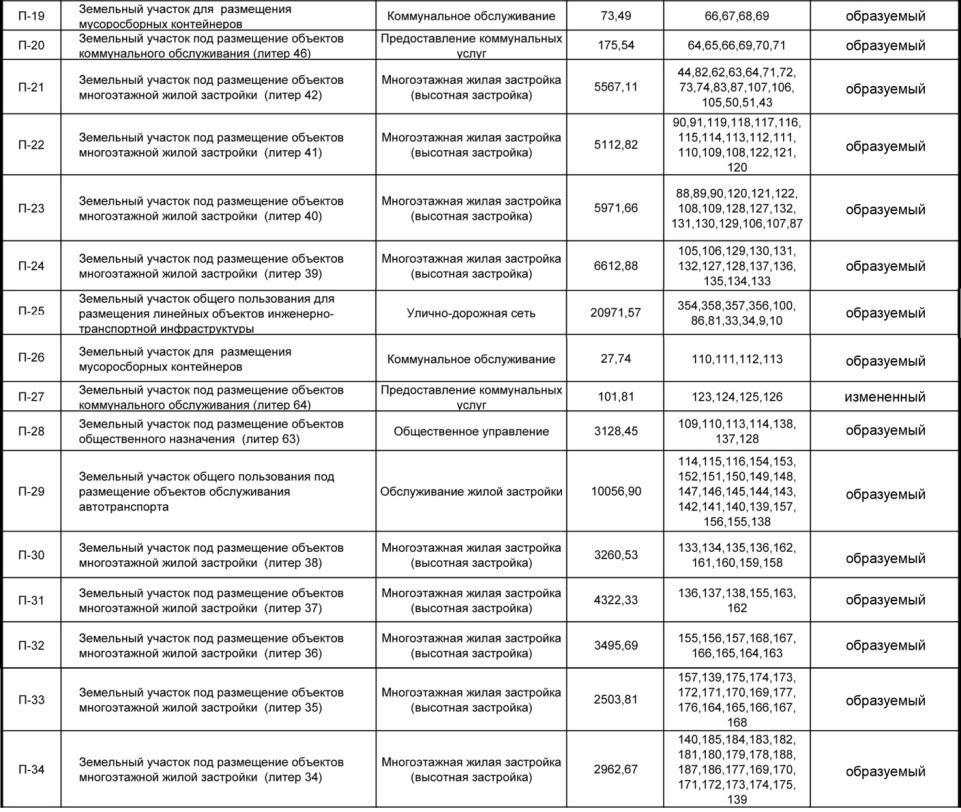 18
Ведомость земельных участков
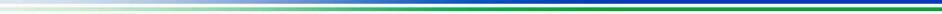 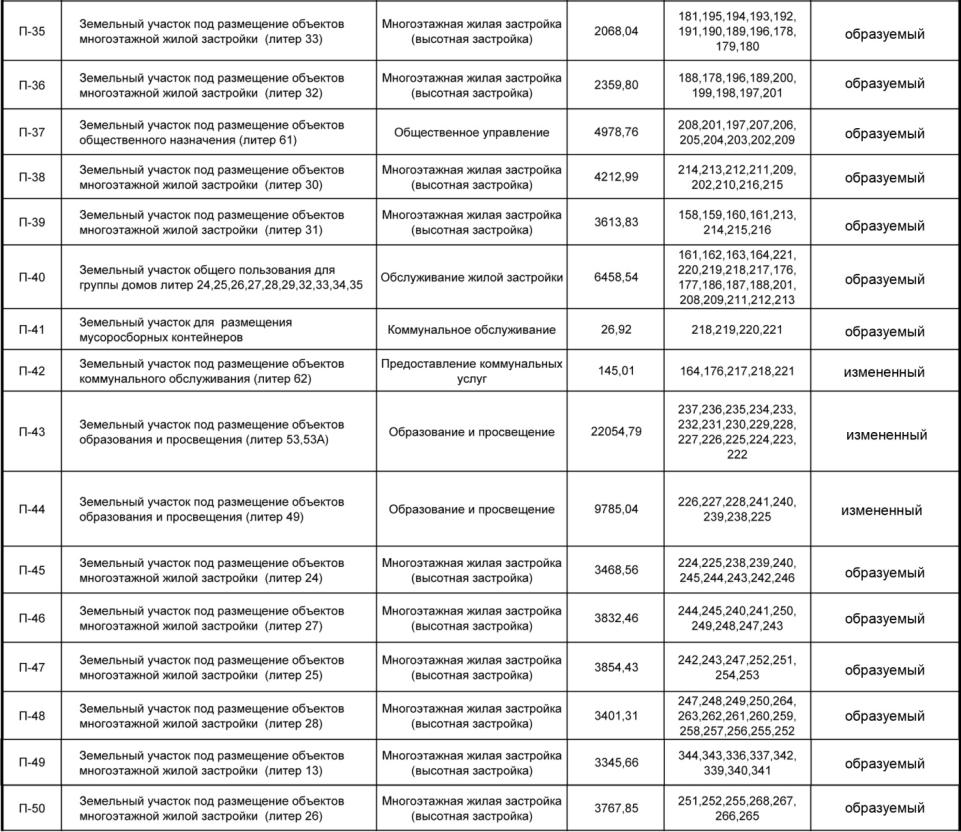 19
Ведомость земельных участков
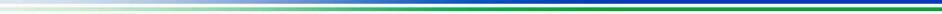 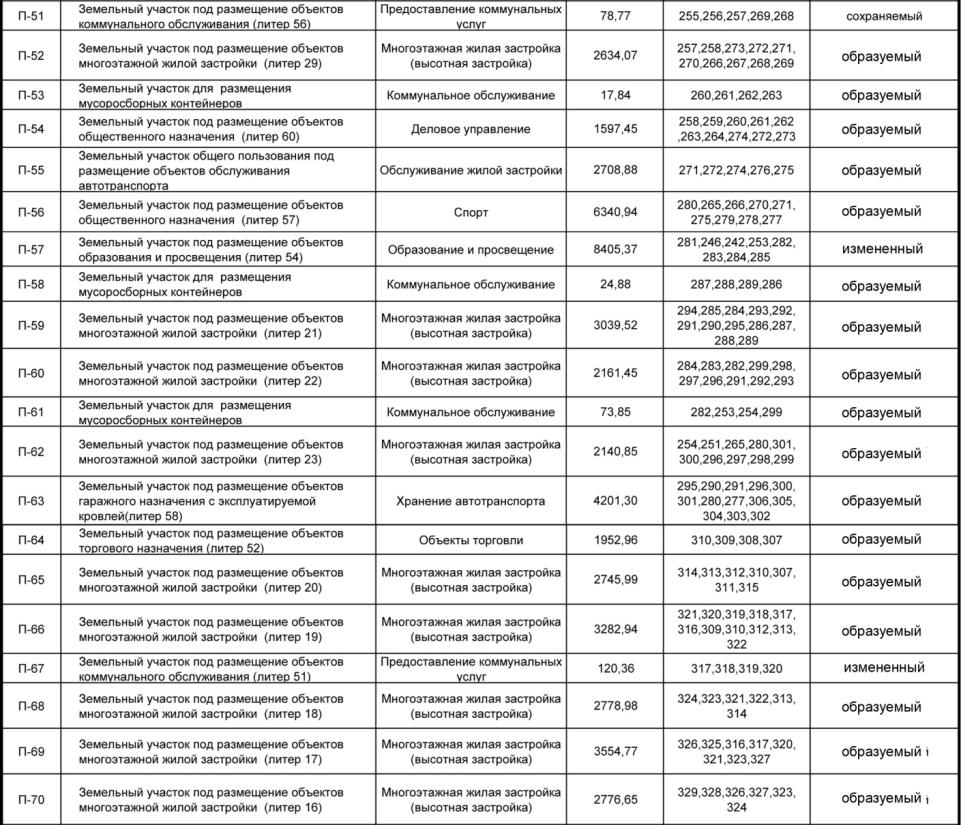 20
Ведомость земельных участков
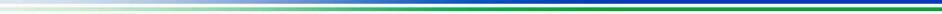 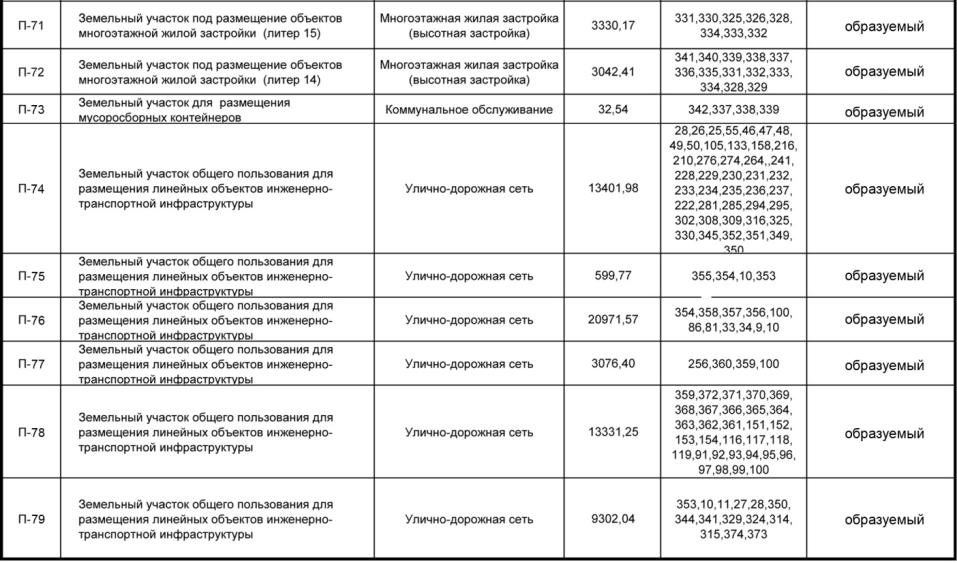 21
План границ зон действия публичных сервитутов
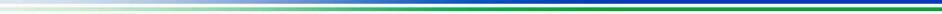 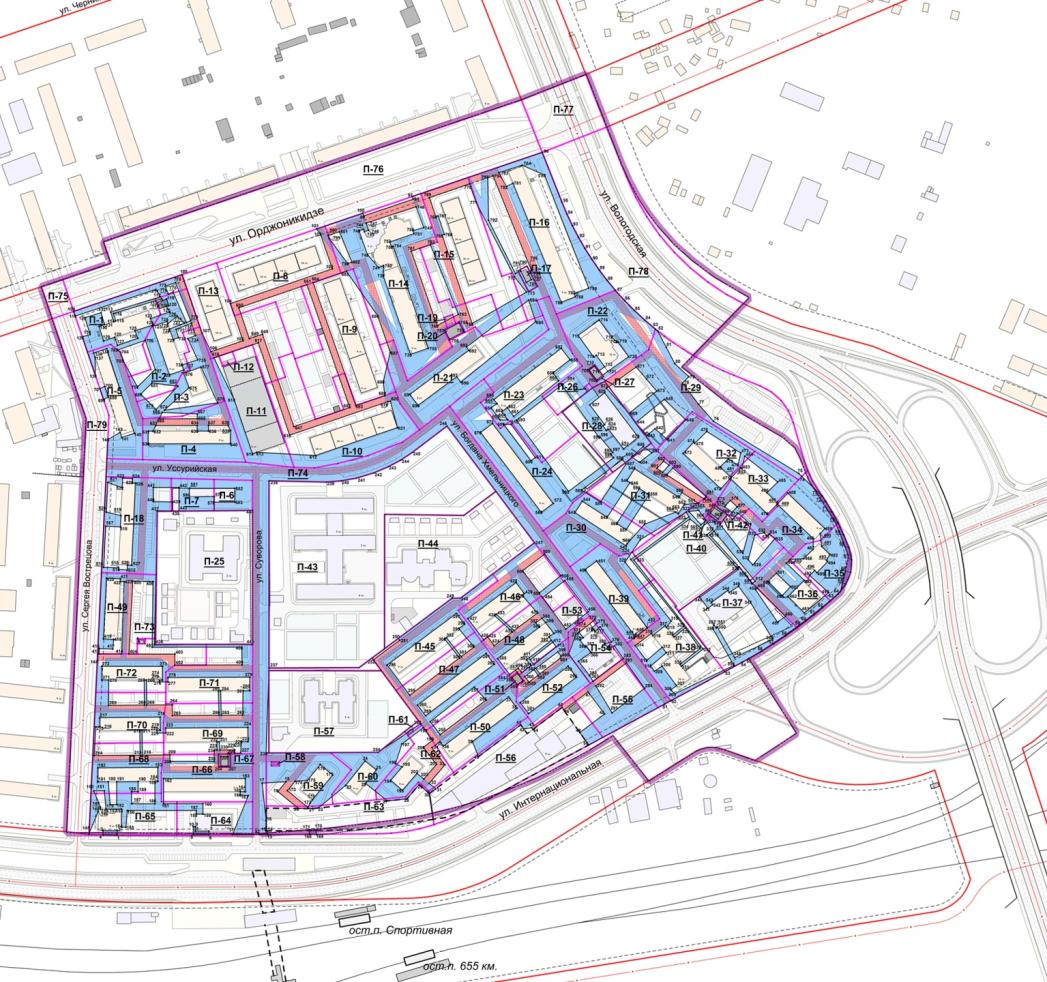 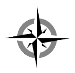 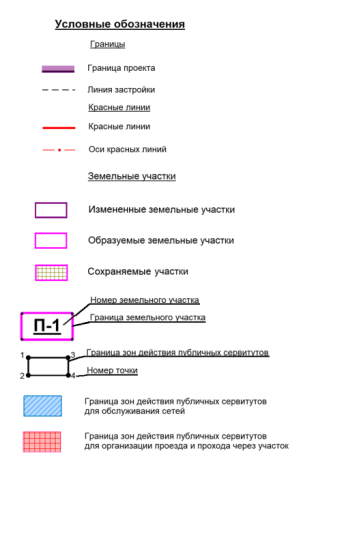 22
План границ зон земельных участков с оценкой изъятия земель
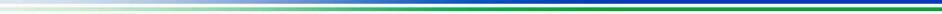 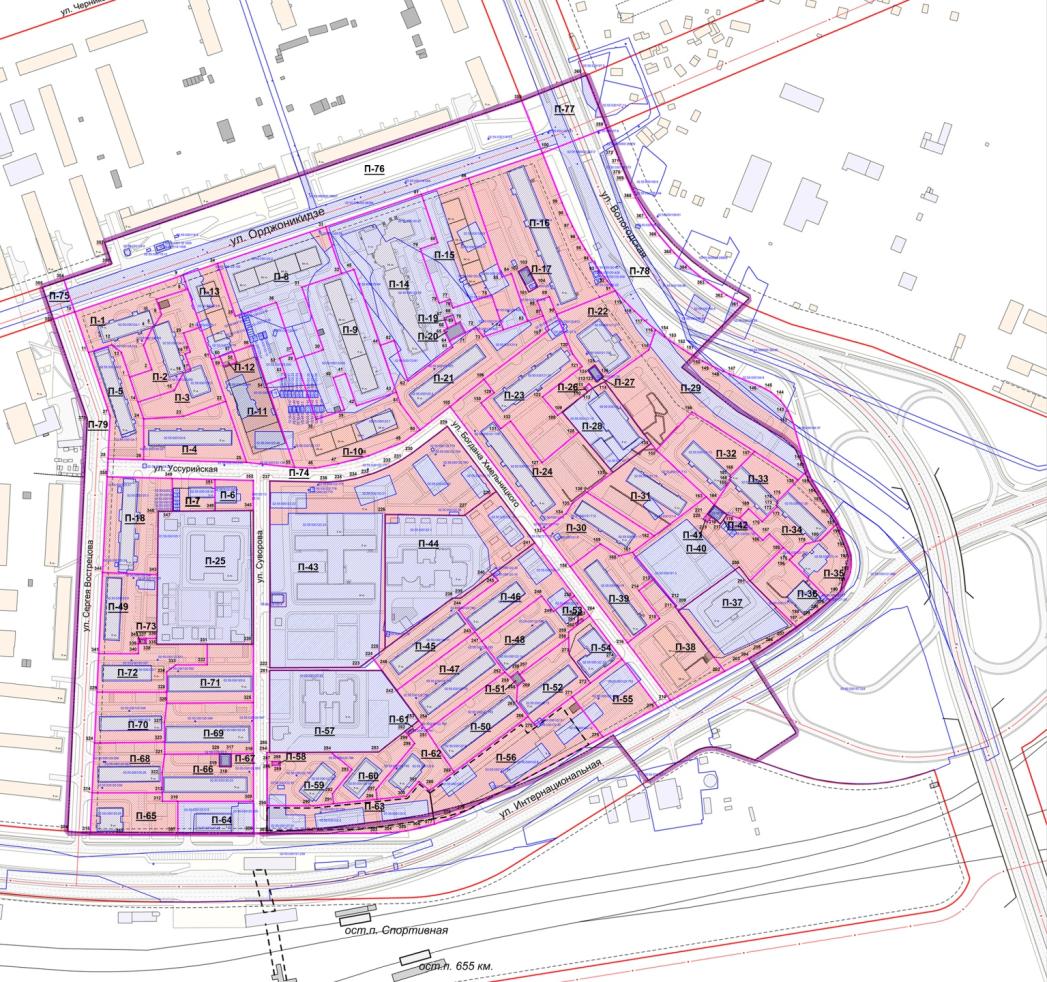 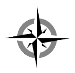 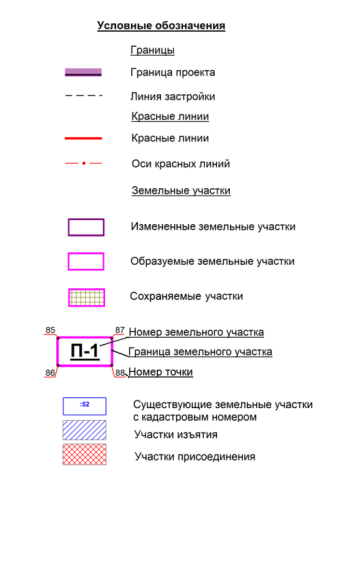 23
Технико-экономические показатели
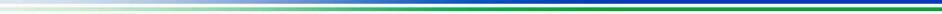 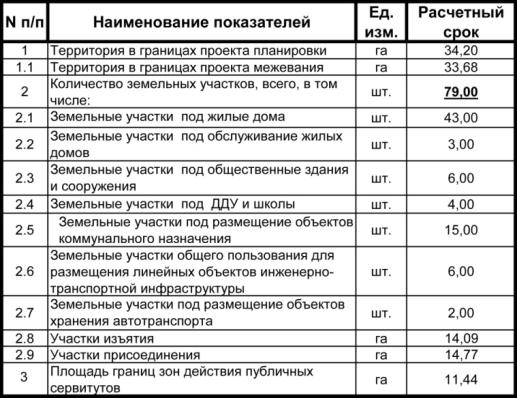 24